初中英语仁爱版七年级下
Unit6 Topic2
My home is in an apartment building.
Section A
WWW.PPT818.COM
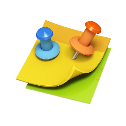 Warm-up
1
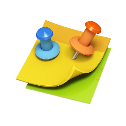 Presentation
2
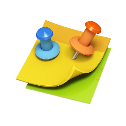 Summary
3
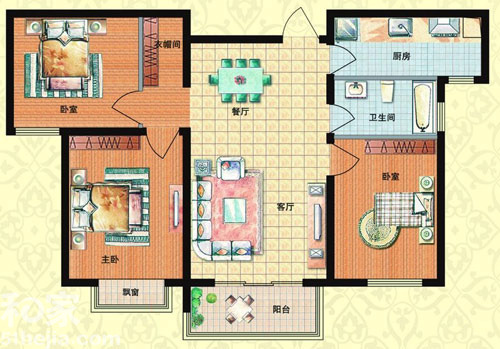 kitchen
bedroom
dining room
washroom
bedroom
living room
bedroom
Warm-up
This is my home. It’s an apartment.
Presentation
Apartment building
Townhouse
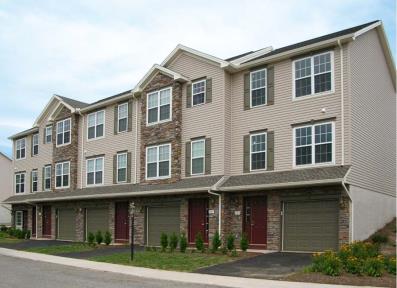 Farmhouse
What kind of home do you live in?
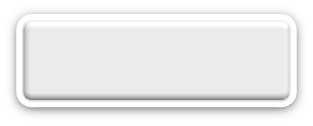 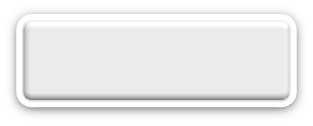 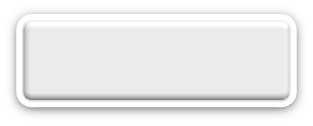 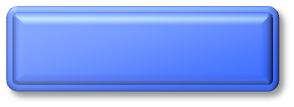 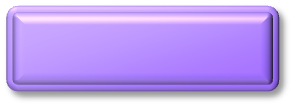 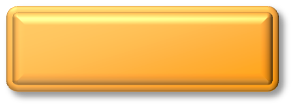 Listen to 1a and match the buildings with the people.
1b
A. Kangkang
B. Wang Wei
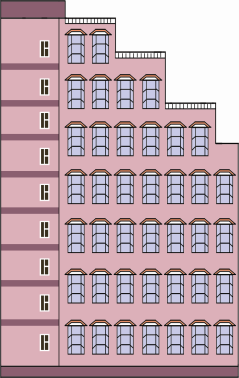 A
C. Wang Wei's grandparents
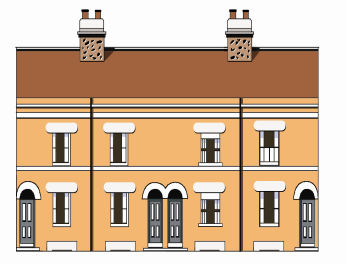 B
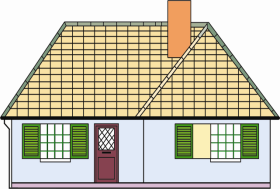 C
apartment building
farmhouse
townhouse
Work in pairs and practice 1a. Then make up a new conversation with your partner.These words or phrases may help you:
what kind of home…
 live in 
 a townhouse
  a big farmhouse
 an apartment 
  grandparents
 in the country
Survey your group about the different types of homes they live in and report it to your class.
Example:
A:  What kind of home do you live in?
B:  It’s an apartment.
You can report like this: 
    In our group, three students live in…
Listen to the conversation and choose the correct answers.
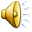 2
What kind of home does Michael want to rent?
   	A. A townhouse       B. An apartment
	C. A farmhouse
2. Does Michael want to rent a quiet room for the students?
    A. Yes, he does.        B. No, he doesn't.
    C. We don't know.
3. Michael wants to rent a room under _____ a month.
   	A. ¥ 900.00     B. ¥ 960.00
	C. ¥ 800.00
4. What do they want to write?
    A. FOR RENT        B. FOUND
    C. ROOM WANTED
Yushancun Community Bulletin Board
3a
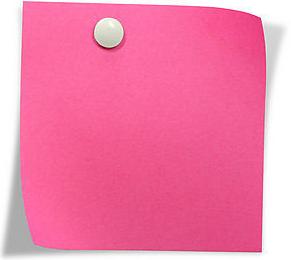 房屋求租
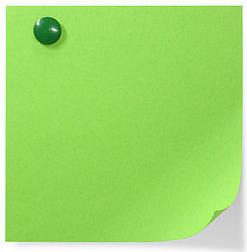 出租
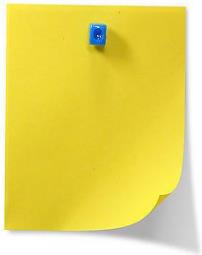 ROOM WANTED
Look for a quiet room for two people under 
    ¥300.00 a month.
Call Bob at 139-7382-4946
FOR RENT
Small apartment for students 
¥850.00 a month
Call Ms. Zhang
Tel: 6264-2404
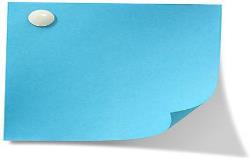 less than, 低于
Look, read and complete the sentences.
1. Michael can rent a small apartment for ________ a month from Ms. Zhang.
2. You can rent a room for two persons to ________ for ¥480.00 a month.
3. We can watch a ping-pong game at _______ p.m. on _________ in the gym.
4. I can't find my wallet. I can call ___________.
¥850.00
Bob
Saturday
3:00
372-5423
Work in groups. Suppose you want to rent a house from/to others. Discuss how to write an ad and then write it down.
3b
ROOM WANTED
...
...
FOR RENT
...
...
Listen and read the sounds and words aloud.
4a
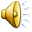 Read the words by yourself. Then listen, check (   ) and repeat.
4b
nose     pole     pot      hot       goat

road     fold      gold    hour     ghost
Summary
1. What kind of home … live in? 
    It's a townhouse with two floors.
    It's an apartment.
    It's a farmhouse in the country.
    How many floors are there in your building?
   There are seven.
2. Call sb. at…
3. If you want to rent a house 
   from/to others, how do you 
   write the ad?
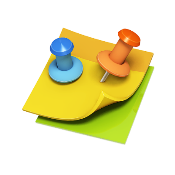 Homework:
1. Suppose Mr. Li has a house with two bedrooms for rent, and the price is ¥300 a month at least. His mobile phone number is 13900004696. Please write a renting ad for him.
2. Preview Section B.
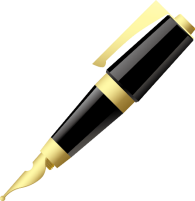